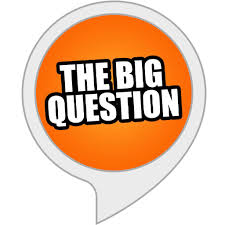 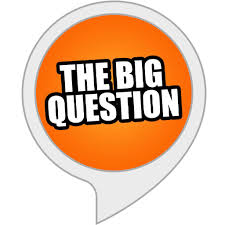 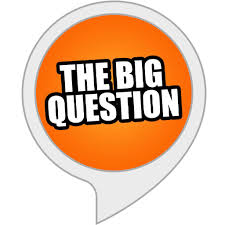 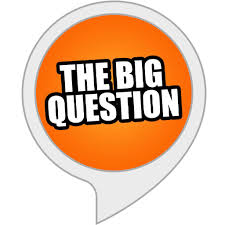 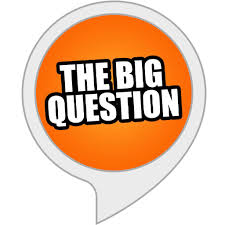 Post-assessment

What’s more important – 
giving or receiving?
Post-assessment

What’s more important – 
giving or receiving?
Post-assessment

What’s more important – 
giving or receiving?
Post-assessment

What’s more important – 
giving or receiving?
Post-assessment

What’s more important – 
giving or receiving?